ДИСПАНСЕРИЗАЦИЯ 
ОПРЕДЕЛЕННЫХ ГРУПП 
ВЗРОСЛОГО НАСЕЛЕНИЯ
ФГБУЗ 
ЦМСЧ №15 
ФМБА России
ДИСПАНСЕРИЗАЦИЯ
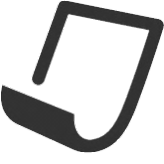 ПРЕДСТАВЛЯЕТ СОБОЙ КОМПЛЕКС МЕРОПРИЯТИЙ ВКЛЮЧАЮЩИЙ В СЕБЯ ПРОФИЛАКТИЧЕСКИЙ МЕДИЦИНСКИЙ ОСМОТР И ДОПОЛНИТЕЛЬНЫЕ МЕТОДЫ ОБСЛЕДОВАНИЙ, ПРОВОДИМЫХ В ЦЕЛЯХ ОЦЕНКИ СОСТОЯНИЯ ЗДОРОВЬЯ (ВКЛЮЧАЯ ОПРЕДЕЛЕННЫЕ ГРУППЫ ЗДОРОВЬЯ И ГРУППЫ ДИСПАНСЕРНОГО НАБЛЮДЕНИЯ) И ОСУЩЕСТВЛЯЕМЫХ В ОТНОШЕНИИ ОПРЕДЕЛЕННЫХ ГРУПП НАСЕЛЕНИЯ В СООТВЕТСТВИИ С ЗАКОНОДАТЕЛЬСТВОМ РОССИЙСКОЙ ФЕДЕРАЦИИ
ФГБУЗ 
ЦМСЧ №15 
ФМБА России
ЦЕЛЬ ПРОФИЛАКТИЧЕСКОГО МЕДИЦИНСКОГО ОСМОТРА И ДИСПАНСЕРИЗАЦИИ
Профилактика и раннее выявление (скрининг) хронических неинфекционных заболеваний или состояний (ХНИЗ), являющихся основной причиной инвалидности и преждевременной смертности населения Российской Федерации, факторов риска их развития, включающих повышенный уровень артериального давления, гиперхолестеринемию, повышенный уровень глюкозы в крови натощак, курение табака, потребление алкоголя, нерациональное питание, низкую физическую активность, избыточную массу тела или ожирение, а также риска потребления наркотических средств и психотропных веществ без назначения врача.
ФГБУЗ 
ЦМСЧ №15 
ФМБА России
ХРОНИЧЕСКИЕ  НЕИНФЕКЦИОННЫЕ 
ЗАБОЛЕВНИЯ
БОЛЕЗНИ СИСТЕМЫ КРОВООБРАЩЕНИЯСАХАРНЫЙ ДИАБЕТ 2 ТИПХРОНИЧЕСКИЕ БОЛЕЗНИ ЛЕГКИХОНКОЛОГИЧЕСКИЕ ЗАБОЛЕВАНИЯ
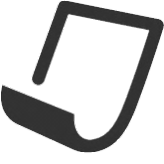 ФГБУЗ 
ЦМСЧ №15 
ФМБА России
НОРМАТИВНЫЕ ДОКУМЕНТЫ
ФЕДЕРАЛЬНЫЕ
РЕГИОНАЛЬНЫЕ
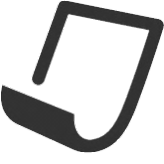 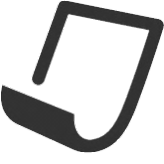 от 20.11.2018 г. № 2417 «Об организации проведения диспансеризации определенных групп взрослого населения Челябинской области в 2019 году»
от 13.03.2019 г. №124н «Об утверждении порядка проведения профилактического медицинского осмотра и диспансеризации определенных групп взрослого населения»
от 29.03.2019 г. №173н «Об утверждении порядка проведения диспансерного наблюдения»
ФГБУЗ 
ЦМСЧ №15 
ФМБА России
ВОЗРАСТ
18 – 39 ЛЕТ
40 ЛЕТ И СТАРШЕ
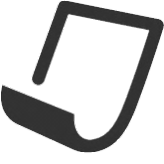 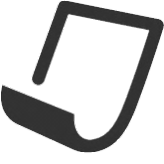 ПРОФИЛАКТИЧЕСКИЙ МЕДИЦИНСКИЙ ОСМОТР 


В ВОЗРАСТЕ 
18, 21, 24, 27, 30, 33, 36, 39 ЛЕТ 
МОЖНО ПРОЙТИ ДИСПАНСЕРИЗАЦИЮ
ДИСПАНСЕРИЗАЦИЯ
=ПМО + ОНКОСКРИНИГ+КИПК
+ТЕРАПЕВТ
ФГБУЗ 
ЦМСЧ №15 
ФМБА России
ПРОФИЛАКТИЧЕСКИЙ  МЕДИЦИНСКИЙ ОСМОТР (ПМО)
1) Анкетирование(опрос) 
2) Антропометрия (рост, вес, окружность талии, индекс массы тела)
3) Артериальное давление
4) Холестерин крови 
5) Глюкоза крови
6) Определение относительного сердечно - сосудистого риска – 18-39 лет
7) Определение абсолютного сердечно – сосудистого риска – 40 – 65 лет
8) ФОГ 
9) ЭКГ – с 35 и старше
10) Внутриглазное давление -  с 40 и старше
11) Осмотр акушеркой/гинекологом  
12) Осмотр врача-терапевта по итогам ПМО
ФГБУЗ 
ЦМСЧ №15 
ФМБА России
I  ЭТАП ДИСПАНСЕРИЗАЦИИ
ФГБУЗ 
ЦМСЧ №15 
ФМБА России
II ЭТАП ДИСПАНСЕРИЗАЦИИ
ФГБУЗ 
ЦМСЧ №15 
ФМБА России
II ЭТАП ДИСПАНСЕРИЗАЦИИ
ФГБУЗ 
ЦМСЧ №15 
ФМБА России
ИНФОРМИРОВАННОЕ СОГЛАСИЕ
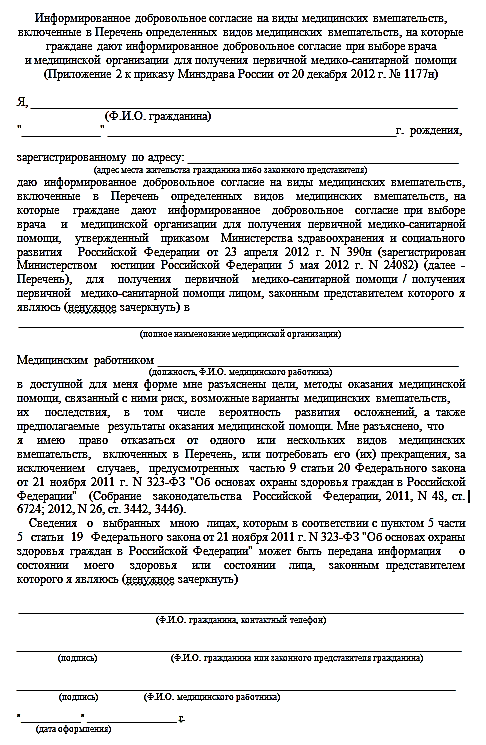 п.11 приказ №124н:
Необходимым предварительным условием проведения диспансеризации является дача информированного добровольного согласия гражданина (его законного представителя) на медицинское вмешательство с соблюдением требований, установленных статьей 20 Федерального закона от 21 ноября 2011 г. № 323-ФЗ «Об основах охраны здоровья граждан в Российской Федерации» (далее — Федеральный закон № 323-ФЗ) .

п.6 ст.20 №323-ФЗ: 
Лица, указанные в частях 1 и 2 настоящей статьи, для получения первичной медико-санитарной помощи при выборе врача и медицинской организации на срок их выбора дают информированное добровольное согласие на определенные виды медицинского вмешательства, которые включаются в перечень, устанавливаемый уполномоченным федеральным органом исполнительной власти.

п.4 приказ №1177н:
Информированное добровольное согласие на виды медицинских вмешательств, включенных в Перечень, оформляется после выбора медицинской организации и врача при первом обращении в медицинскую организацию за предоставлением первичной медико-санитарной помощи.

п.8 приказ №1177н:
 Информированное добровольное согласие на виды медицинских вмешательств, включенных в Перечень, действительно в течение всего срока оказания первичной медико-санитарной помощи в выбранной медицинской организации.
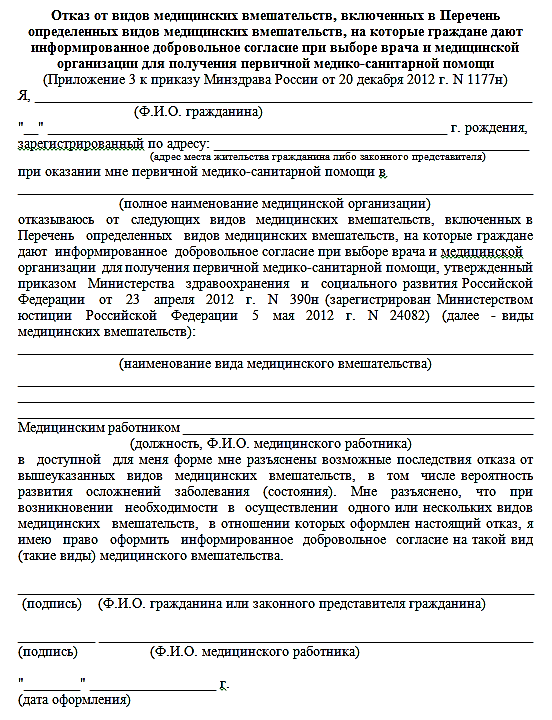 ФГБУЗ 
ЦМСЧ №15 
ФМБА России
АНКЕТИРОВАНИЕ
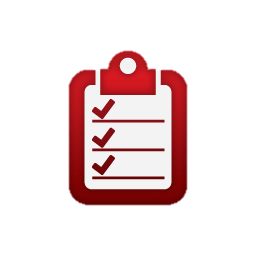 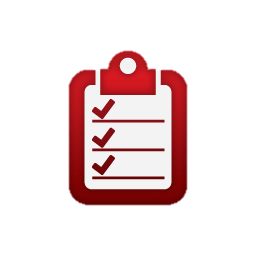 на приеме:
планшет, телефон, компьютер:
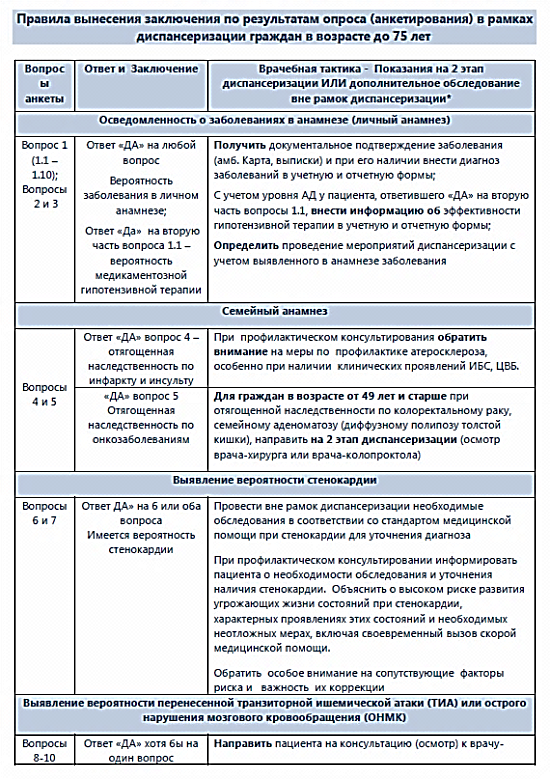 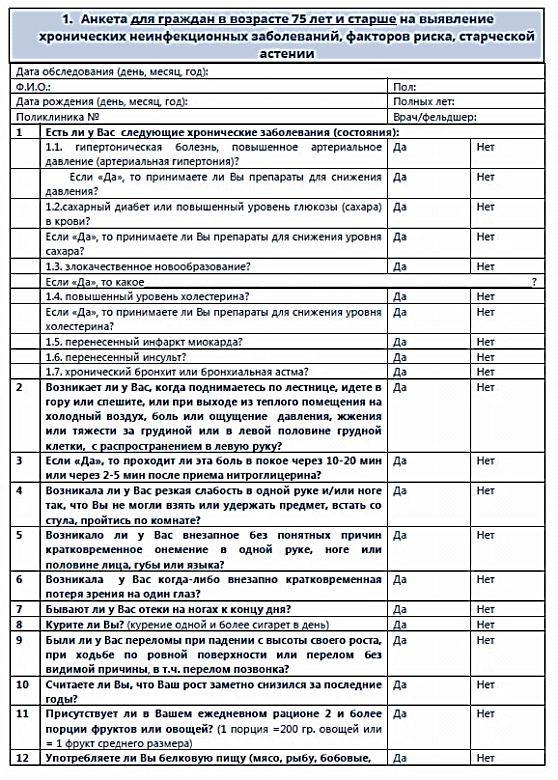 cmsh-15.ru
http://sadip.ru/
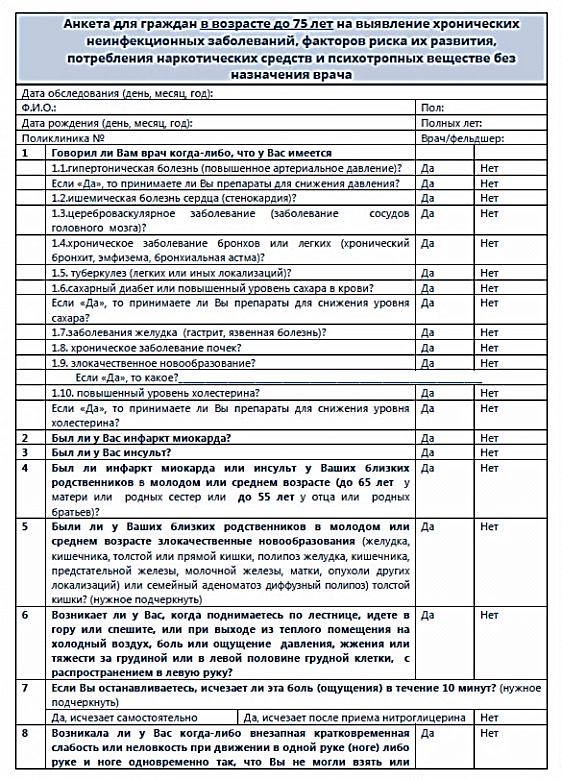 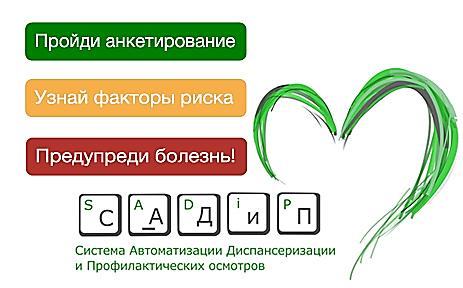 ФГБУЗ 
ЦМСЧ №15 
ФМБА России
ФАКТОРЫ РИСКА
ФГБУЗ 
ЦМСЧ №15 
ФМБА России
ДИСПАНСЕРИЗАЦИЯ: ШАГ ЗА ШАГОМ
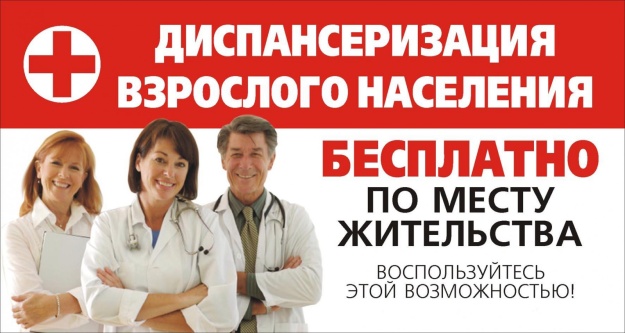